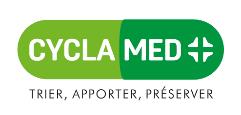 Présentation Cyclamedspeedmeeting RudologiaDijon,28/03/2024
Contexte règlementaire & enjeux
CYCLAMED un peu d’histoire Filière des médicaments à usage humain non utilisés rapportés par les ménages aux officies de pharmacie
Convention tripartite 
Adelphe – LEEM – Cyclamed
Création REP*
2027
2006
1993
3ème agrément
2016
2022
2015
2021
1995
2009
31/12/2008
2007
Création volontaire de Cyclamed
1er agrément
2ème agrément
Arrêt distribution humanitaire des MNU
Art. L4211-2 de la Loi n°2008-337 du 15 avril 2008 – art. 8
Pollueur – Payeur
Art. 174 CE du traité de l’Union Européenne transposée Loi du 02/02/95
Fonctionnement sous approbation des pouvoirs publics
Prise en charge MNU obligatoire
pour les laboratoires
Décret n°2009-718 du 17/06/2009 en application Directive 2004/27/CE - art. R.4211-23
Collecte obligatoire pharmaciens
Art. L4211-2  de la Loi n°2007-248 du 26 février 2007 - art. 32 JORF 27 février 2007
*REP : Responsabilité Elargie des Producteurs en matière de prévention et de gestion des déchets générés par leurs produits, issues de la loi de 1975. 14 familles de produits concernés.
Cyclamed une filière Responsabilité Elargie des Producteurs (REP) pour les Médicaments Non Utilisés (MNU) à usage humain vendus en officine
Association loi 1901 à but non lucratif depuis 1993. 

Eco-organisme agréé par l’Etat sur la filière à Responsabilité Elargie des Producteurs (REP) 
des médicaments à usage humain non utilisés apportés par les ménages 
aux officines de pharmacie. 


Textes réglementaires :
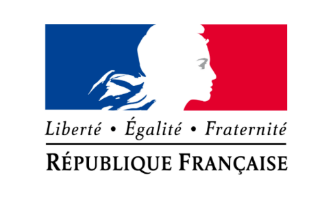 (Loi n°2007-248, J.O. du 27/2/2007 et décret d’application n°2009-718 du 17/6/2009)
Filière des MNU obligatoire pour les entreprises pharmaceutiques

 
(Décret n°2009-718 du 17/6/2009)
❷
Collecte des MNU
par les officines
❶
192
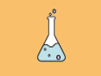 238
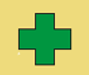 20 721
Laboratoires adhérents
Officines
Données 2023
Données 2023
Le rôle et les engagements des parties prenantes
L’association Cyclamed, financée à 100 % par les entreprises du médicament,  regroupe toute la profession pharmaceutique : pharmaciens d’officines,  grossistes-répartiteurs et entreprises du médicament.
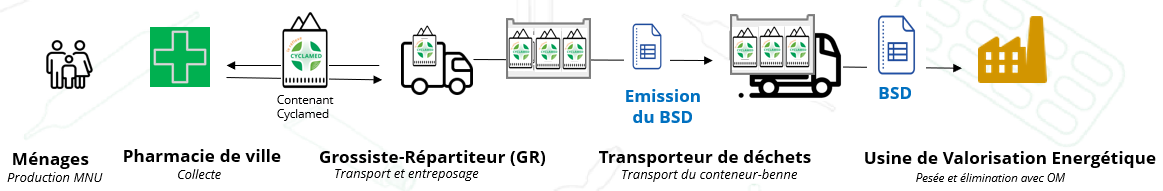 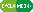 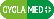 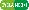 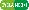 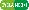 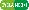 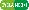 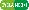 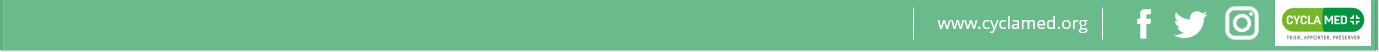 Que collecteCyclamed ?
La collecte Cyclamed : uniquement le MNU humain, périmé ou non sous toutes ses formes galéniques
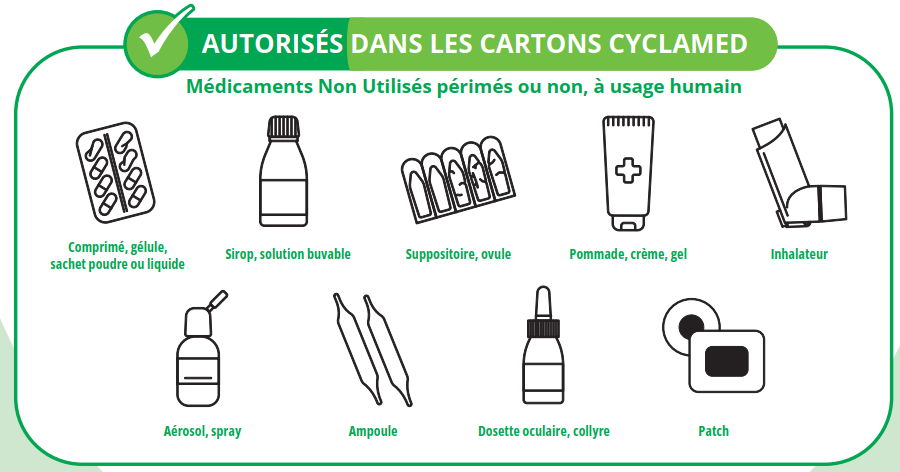 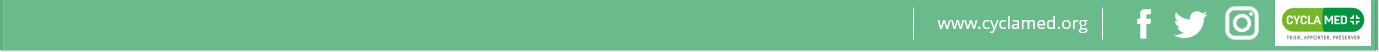 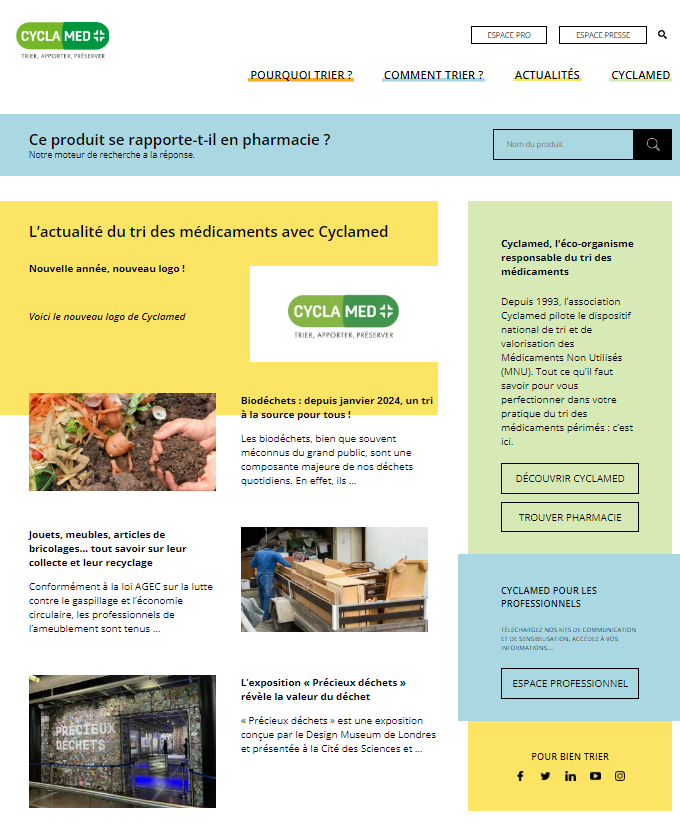 Un doute ?
En un simple clic pour bien différencier un médicament d’un autre produit de santé ou d’hygiène

Rendez-vous sur la page d’accueil de cyclamed.org 

Encadré bleu « Ce médicament se rapporte-t-il en pharmacie ? »
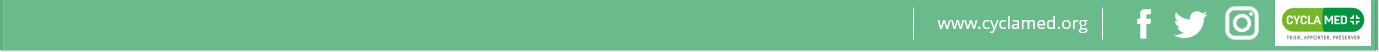 Qu’est-ce que  Cyclamed ne récupère pas ?
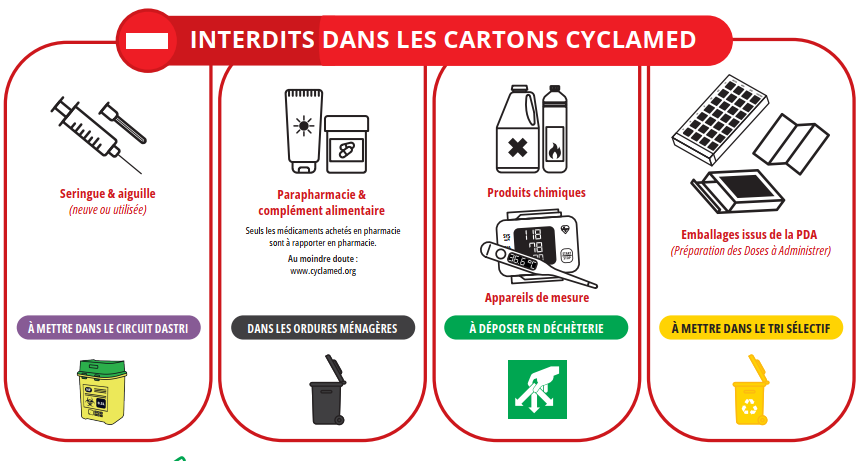 …/…
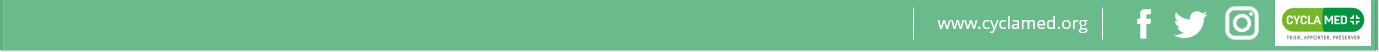 L
Est-ce que l’agrément de Cyclamed concerne également les déchets issus de médicaments des professionnels ?
Réponse
Les médicaments périmés ou non utilisés produits par  les professionnels de santé 
ne rentrent pas dans le dispositif Cyclamed. Ils sont considérés comme des déchets industriels.


Les hôpitaux / PUI 
Les officines de pharmacie
Les grossistes-répartiteurs
Les industriels du médicament
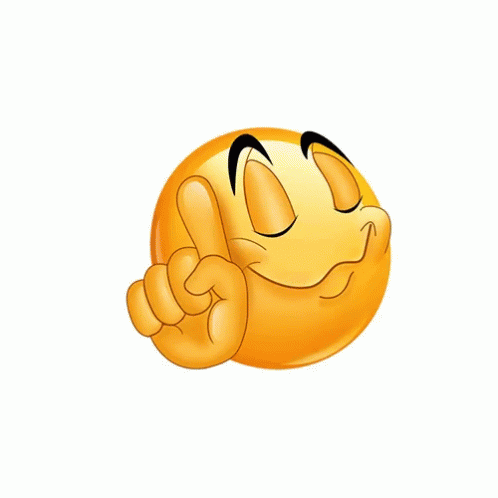 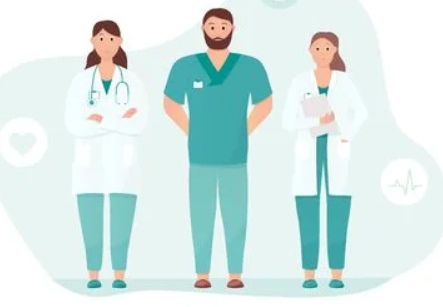 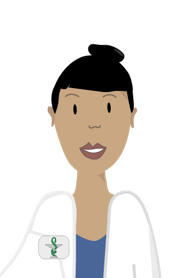 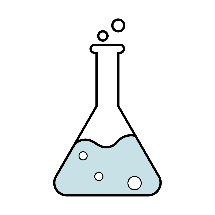 Ventes de médicaments, population et collecte des MNU
Ventes de médicaments et  population française
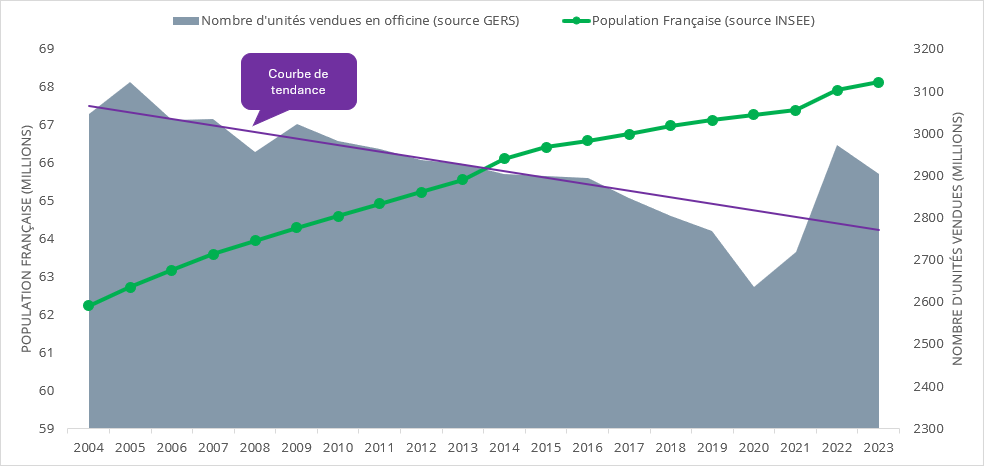 Le circuitCyclamed
UNE CHAINE DE RETOUR OPTIMISEE DEPUIS PLUS DE 30 ANS
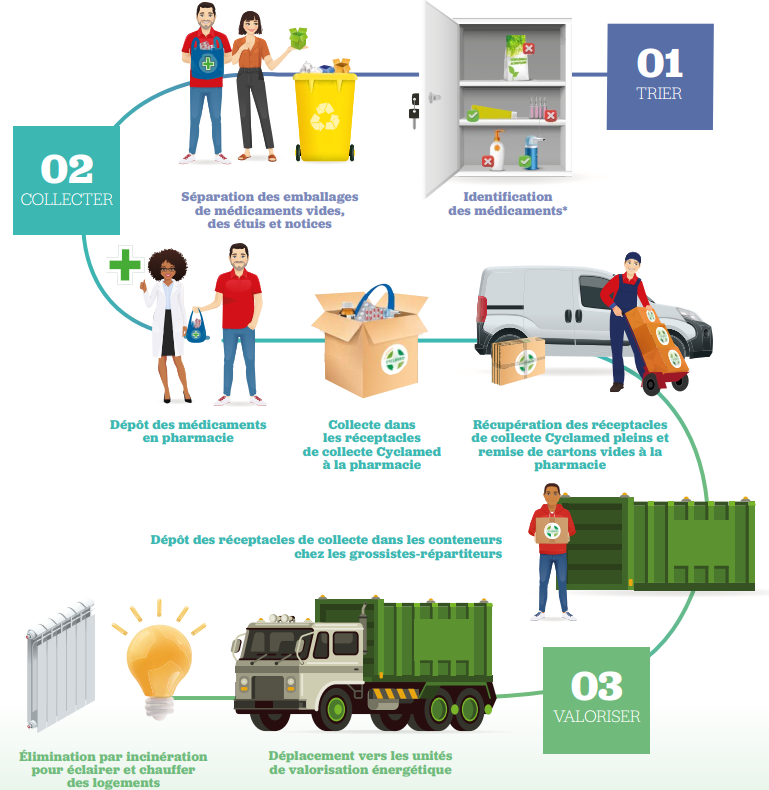 Un bilan carbone neutre dans les tournées quotidiennes de livraison de médicaments des grossistes-répartiteurs
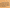 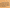 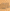 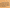 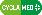 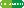 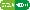 Les compacteurs = baisse de l’empreinte carbone
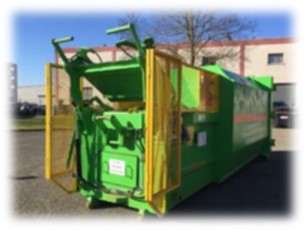 44 sites sur 178 équipés en 2024 !  
Des rotations de transport divisées par 2
Et 110 000 kilomètres économisés
Les 1ers  compacteurs installés en juillet 2023
Valorisation énergétique : Production d’énergie électrique / chauffage
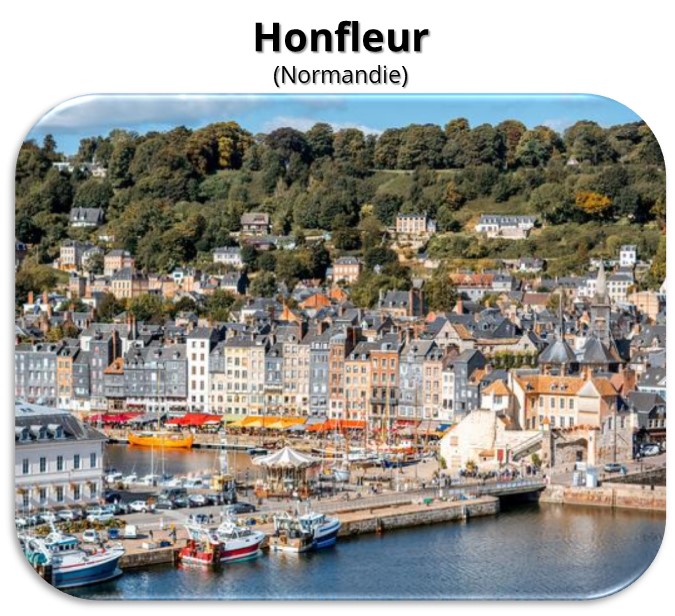 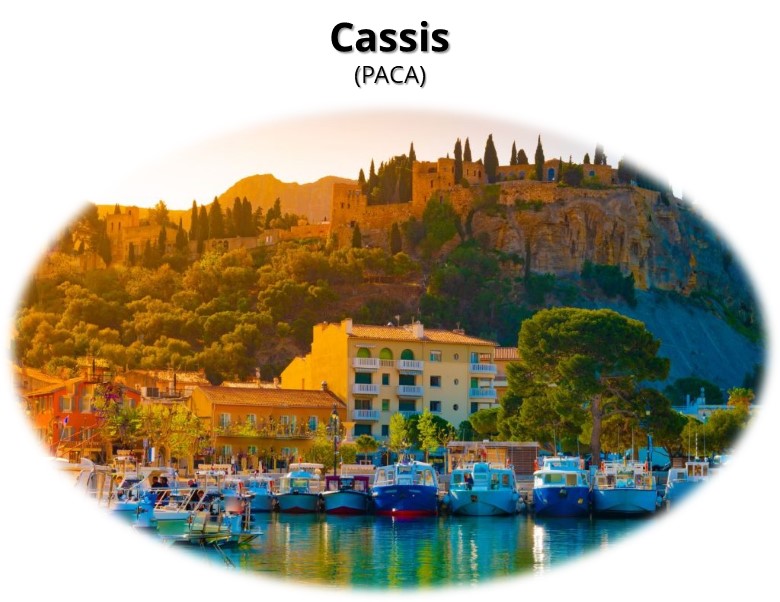 Environ 7500 habitants*, chauffés et éclairés pendant 1 an par les MNU
*1 foyer = environ 2,5 personnes
Collecte Cyclamed 2022
La collecte 2022 des MNU
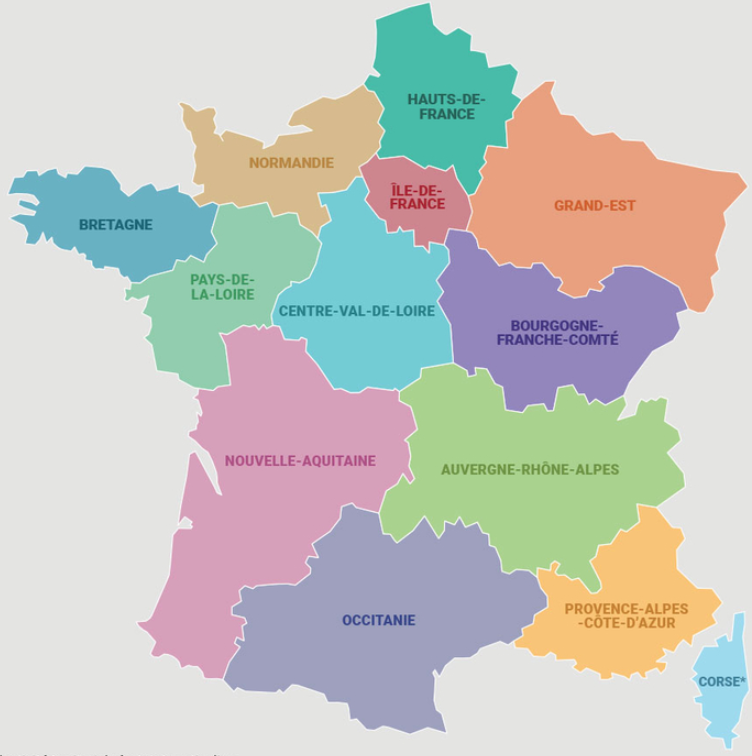 Collecte des MNU / habitant (nbre de boîtes)

VS

Nombre de boites vendues / habitant
2,46
2,91
1,77
2,63
2,24
2,56
2,62
2,72
2,46
2,07
2,58
2,47
2,15
Outre-Mer : 0,91
L
Quels sont les comportements des Français ?
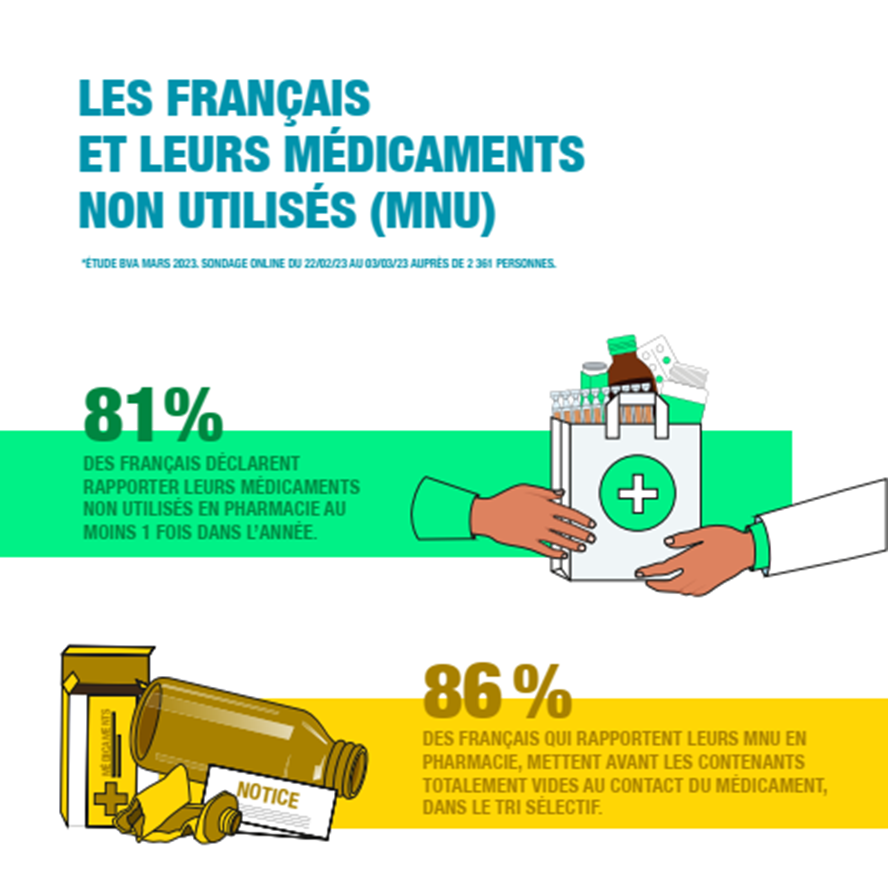 ComportementsEtude 2023
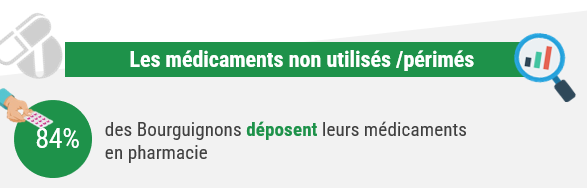 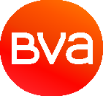 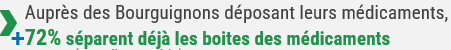 L
Communication2024
Pour tous TRIER / APPORTER / PRESERVER
B
APPORTER
TRIER
Uniquement les médicaments avec l’emballage en contact avec la substance médicamenteuse
Identification des médicaments, sans la parapharmacie, compléments alimentaires, dispositifs médicaux…

Aide avec le moteur de recherche
Tri affiné des patients : emballages vides, étuis carton et notices papier dans le tri sélectif du domicile
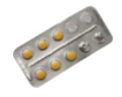 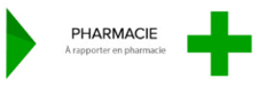 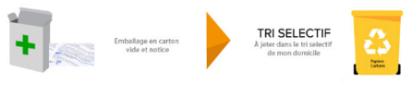 PRESERVER
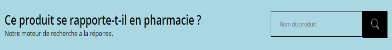 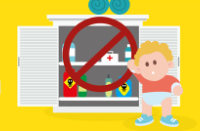 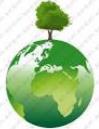 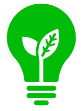 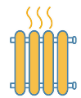 2024 :  Accent sur ce message de communication
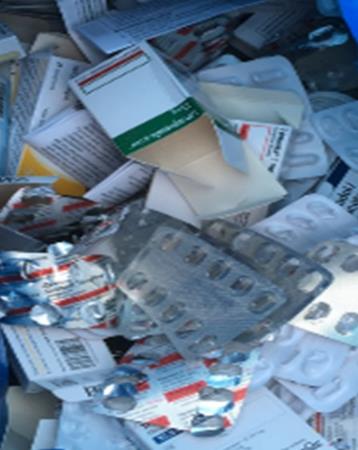 Les emballages vides de médicaments pour le tri sélectif
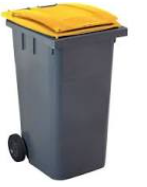 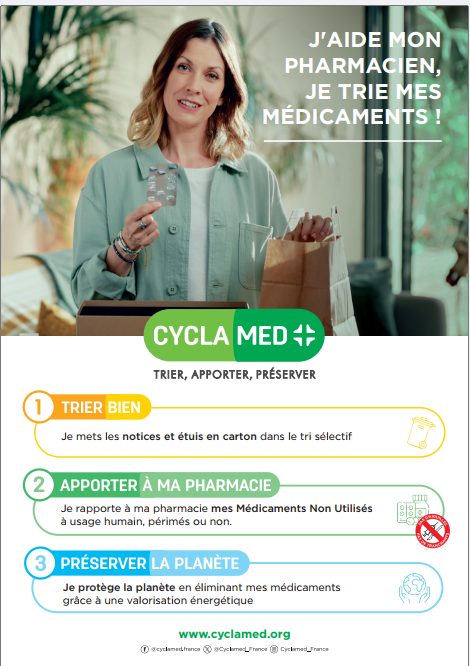 Nouvelle affiche pour la patientèle dans les pharmacies
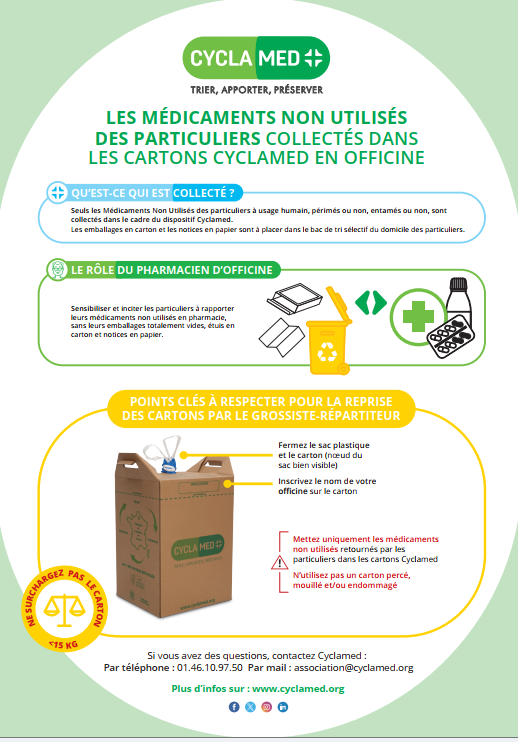 Nouvelle affiche pour les pharmacies et grossistes-répartiteurs
Charte pour chaque acteur de la chaine du médicament et Cyclamed
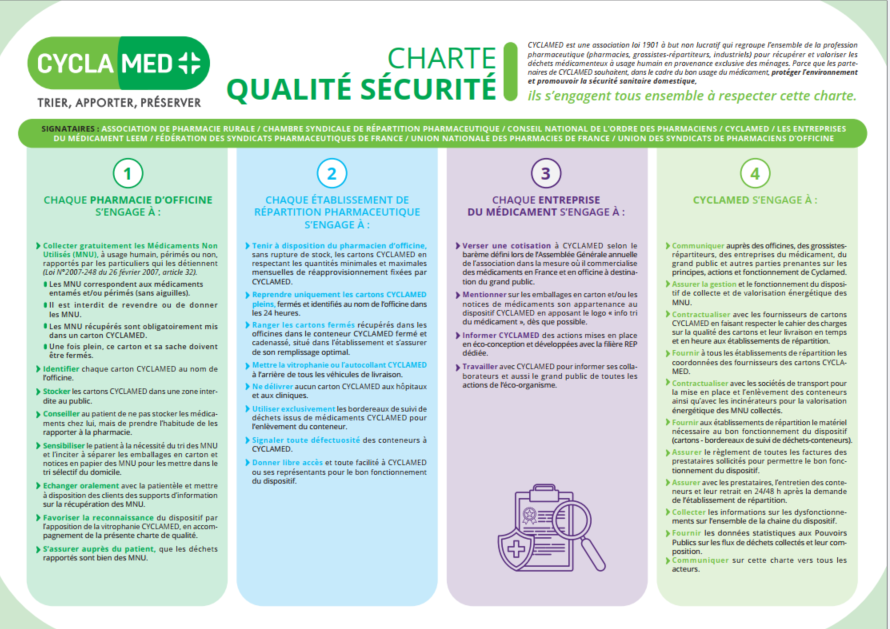 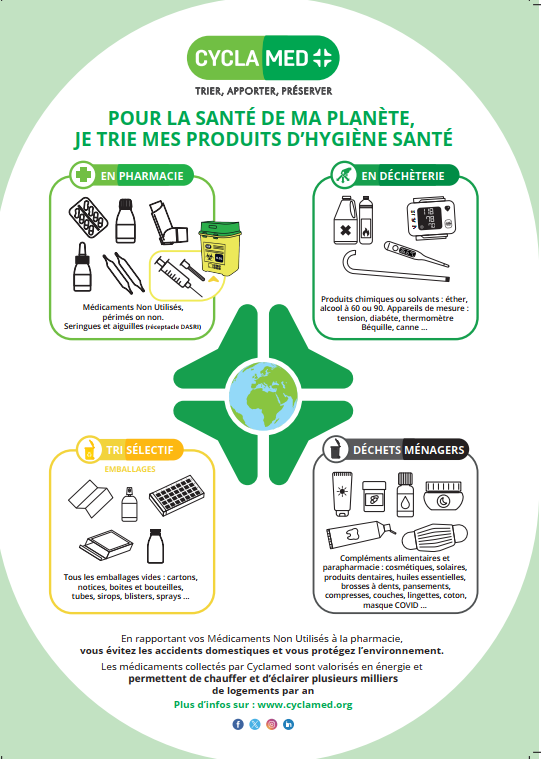 Nouvelle affiche pour les collectivités locales
Présence sur les écrans en pharmacie avec 2 animations (téléchargeables sur notre site Internet par tous 😊) (1/2)
Présence sur les écrans en pharmacie avec 2 animations (téléchargeables sur notre site Internet par tous 😊) (2/2)
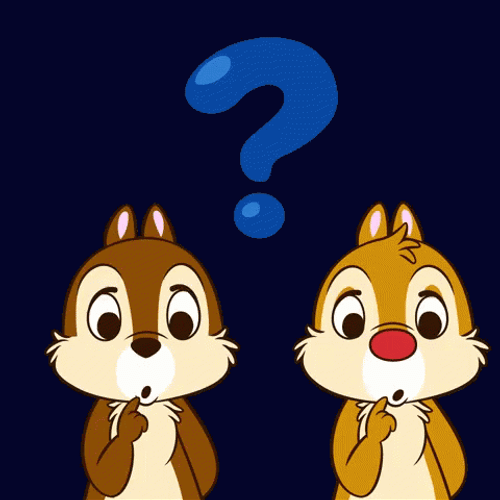